Gestão de memória
Introdução
É da responsabilidade do sistema operativo gerir a memória disponível no sistema:
Representação do estado da memória
Atribuição de memória aos processos
Libertação da memória
Conjugação entre a memória principal e secundária






Este capítulo analisa vários esquemas de gestão de memória, dos mais simples aos mais sofisticados.
2
Espaço de endereçamento
Espaço de endereçamento
DeviceDrivers
Programa
Programa
ROM
RAM
RAM
SistemaOperativo
SistemaOperativo
Sistemas mono-programados
Programas executados à vez
Mediante um comando, o SO carrega o programa em memória principal e este corre até terminar
Programas limitados à dimensão da memória
Para minorar este problema surgiu a técnica dos overlays – partes de programas (definidas pelo programador) são carregadas em memória
Proteção da memória ocupada pelo SO 
Registo Fronteira – registo do processadorque é carregado com o endereçolimite do sistema operativo
Organização da memória:
0xFF...
0xFF...
Fronteira
0
0
3
[Speaker Notes: o esquema mais simples de gestão de memória é correr um programa de cada vez.
neste caso é apenas necessário partilhar a memoria entre o SO e o programa.]
800K
Partição 3
800K
Partição 3
700K
Partição 2
700K
Partição 2
500K
Partição 1
500K
Partição 1
100K
SistemaOperativo
100K
SistemaOperativo
0K
0K
Sistemas multi-programados
Partições fixas
Memória dividida em várias partições de dimensão fixa, definidas inicialmente pelo gestor de sistema
Cada programa é carregado numa partição com uma dimensão adequada
Fragmentação da memória
Interna – espaço desperdiçado dentro de cada partição
Externa – partições inteiras desperdiçadas
Formas de implementação
Múltiplas filas
Fila única
Múltiplas filas
Fila única
[Speaker Notes: a desvantagem de ordenar os jobs em filas separadas fica clara quando uma fila para uma partição larga fica vazia, mas a fila para trabalhos mais pequenos está cheia. os trabalhos mais pequenos têm de aguardar havendo imensa memória.
uma alternativa (b) é usar uma única fila: sempre que uma partição fica vazia, o próximo job que couber nela é lá colocado e corre.
para evitar desperdício de memoria, pode procurar-se o maior programa que cabe no slot e executá-lo, nesse caso discriminam-se os jobs pequenos.
hoje em dia já quase nenhum sistema suporta este esquema.]
Sistemas multi-programados
A multi-programação trouxe dois problemas a resolver:
Colocação (relocation) – garantir que os endereços referenciados por um programa sejam os corretos independentemente da posição de memória a partir da qual é carregado
Registo Base – a todos os endereços referenciados pelo programa soma-se o endereço base da partição onde este é carregado. Os programas são escritos como se o primeiro endereço fosse 0.
Proteção (protection) – impedir que um programa aceda aos endereços de um outro programa
Registo Limite – verifica-se se os endereços referenciados pelo programa se encontram dentro da partição que lhe é atribuída
5
End < Limite ?
N
S
End = Base + End
Falha de protecção
Sistemas multi-programados
Colocação e Proteção
Exemplos
Base e limite para a partição 1
896K
Partição 3
768K
Verificação de acesso ao endereço End
Partição 2
512K
Partição 1
Limite = 384K
Programa
Base = 128K
128K
SistemaOperativo
0K
6
Sistemas multi-programados
Partições variáveis
Outro esquema consiste em atribuir partições com dimensões dinâmicas, ajustadas à dimensão dos programas
Deixa de existir fragmentação interna, mas continua a haver fragmentação externa
Para resolver a fragmentação, utiliza-se de tempos em tempos um procedimento de agrupamento da memória num bloco de endereços contíguos – compactação da memória
7
Sistemas multi-programados
Swapping: esquema que envolve a memória principal e a memória secundária (disco)
A ideia consiste em transferir processos da memória principal para o disco e vice-versa
Um possível critério será transferir para o disco um processo que bloqueie e trazer para a RAM um processo que se torne ativo
Esta estratégia, utilizada em conjunto com partições de dimensões variáveis, conduz à proliferação de buracos (fragmentação), pelo que é necessário recorrer à compactação da memória
Exemplo:
[Speaker Notes: num sistema batch (por lotes), organizar a memoria em particoes é simples e efetivo.
uma vez que os processos se mantenham em memoria e a CPU esteja ocupada, não há razão para complicar.
com sistemas time-sharing a situação é diferente. podem ser usados 2 abordagens para gestão de memoria: 
  - swapping (a mais simples, coloca o processo em memoria, corre por um bocado e volta a coloca-lo no disco) 
  - memoria virtual (programas podem correr quando apenas parte deles está na memoria)

note-se que à medida que um processo é alocado numa zona de memória, os endereços são atualizados.
compactação de memória é uma operação lenta.... pouco usada.
levanta-se o problema dos processos que podem utilizar um pouco mais de memoria.... alocada dinamicamente]
Sistemas multi-programados
Representação da memória
Estrutura-se a memória em unidades (blocos) de dimensão fixa 
Representa-se o estado da memória através de:
Listas ligadas




Bitmaps
1110000110011110
1 – representa bloco ocupado0 – representa bloco livre
9
[Speaker Notes: Quando a memoria é alocada dinamicamente há duas formas de resolver: bitmaps (mapas de bits) e free lists (listas ligadas)]
Sistemas multi-programados
Algoritmos usados com listas ligadas para alocar processos criados
First fit – procura o primeiro buraco da lista com dimensão suficiente para carregar o programa
Next fit – variante do anterior – procura a partir do ponto em que foi encontrado um buraco anteriormente [desempenho pior do que first fit (Bayes, 1977)]
Best fit – procura o buraco com a dimensão que melhor se ajusta ao programa a carregar [pior do que os anteriores, pois tende a encher a memória com pequenos buracos]
Worst fit – procura o maior buraco disponível, na esperança de que o espaço que sobra possa ainda ser utilizado por outros programas a carregar no futuro [simulações mostram que não é uma boa ideia]
Quick fit – mantém várias listas de buracos, agrupados de acordo com as suas dimensões
10
[Speaker Notes: quando os a gestão de memória é feita com listas ligadas há vários algoritmos que podem ser utilizados para alocar memória para os processos criados.
surpreendentemente:
  - Next fit tem um desempenho pior do que first fit (Bayes, 1977)
  - best fit é pior do que os anteriores, pois tende a encher a memória com pequenos buracos.
  - as simulações mostram que worst fit tb não é uma boa ideia.]
Sistemas multi-programados
Memória dinâmica
Um processo pode ter necessidade de obter mais memória em tempo de execução
Uma solução seria efetuar swap-out do processo e depois swap-in com uma nova dimensão
Demasiado lento...
Outra solução será reservar antecipadamente espaço para crescimento do stack e da heap
Rápido, mas com algum desperdício de memória(é o mais utilizado)
11
[Speaker Notes: Stack – cresce quando se passam parâmetros a funções, chamadas a funções e criação de variáveis locais.
Heap – cresce quando se reserva dinamicamente espaço para variáveis, arrays e estruturas]
Sistemas multi-programados
Na linguagem C existem algumas funções para manipulação de memória dinâmica
malloc (size_t m)
reserva um bloco de m bytes e devolve um apontador para o bloco criado
calloc (size_t n, size_t m)
reserva dinamicamente um array de n elementos com m bytes cada um. Devolve um apontador para a primeira posição do array criado
free (*ptr)
liberta o espaço referenciado pelo apontador ptr. Este apontador pode ser o devolvido anteriormente por malloc ou calloc
Na linguagem  C++ existem dois operadores:
new – para reserva de dinâmica de memória
delete – para libertação de memória
Para além de manipulação da memória, estes operadores invocam construtores e destrutores.
Outras linguagens (e.g., java) utilizam garbage collectors(a reserva/manipulação de memória dinâmica é efetuada pelo interpretador/compilador)
12
[Speaker Notes: size_t é basicamente um inteiro positivo (unsigned int)]
Memória Virtual
Espaço de endereçamento virtual
Espaço de endereçamento que engloba a memória primária e secundária, tirando partido da sua dimensão pode ser muito superior à RAM
O endereçamento virtual difere do swapping visto anteriormente – cada processo pode ter partes carregadas em memória principal, partes em memória secundária, ou em ambos os lados
Para gestão de memória virtual são habitualmente utilizados dois métodos:
Paginação – o  mais utilizado (Linux e Windows)
Segmentação – pode ser utilizado com a paginação
13
Memória Virtual
Endereços reais
Endereços físicos que correspondem ao acesso aos dispositivos de uma forma direta
Endereços virtuais
Endereços utilizados internamente pelo sistema, e que não estão ligados aos dispositivos físicos de uma forma direta – um endereço virtual pode ser muito diferente de um endereço real
São convertidos em endereços reais através de estruturas e algoritmos nos quais intervém o S.O. e também uma unidade de hardware designada MMU (Memory Management Unit)
14
Memória Virtual
MMU (Memory Management Unit)
A função da MMU é converter endereços virtuais em endereços físicos
Notifica o sistema se for feito um acesso a um endereço virtual que não corresponde fisicamente à memória principal (page fault)
15
Memória Virtual
Caracterização dos endereços
16
Memória Virtual: Paginação
Espaço de endereçamento virtual
Paginação: método mais comum de gestão da memória virtual
Páginas (pages)
O espaço de endereçamento virtual édivido em blocos de dimensão fixa designadas por páginas. A dimensãode cada página é uma potência de 2
Molduras (page frames)
A memória principal é dividida em blocos com a capacidade de alojarem uma página – estes blocos designam-sepor molduras ou page frames
RAM
64K
32K
6
60K
28K
x
56K
24K
1
52K
20K
x
48K
16K
x
44K
12K
x
40K
8K
x
36K
4K
x
32K
0K
x
28K
molduras
x
24K
x
20K
x
16K
4
12K
x
páginas
8K
0
4K
x
0K
Endereço físico
16K+1K = 17K
Endereço virtual
13K = 12K+1K
[Speaker Notes: Pages = Virtual Page = Piece of Virtual memory
Page Frame = Real Page = Piece of Real memory
12k = 0011 0000 0000 0000
  1k =          0100 0000 0000
16k = 0100 0000 0000 0000]
Tabelas de páginas (Page Tables)
Endereço virtual
Página
n bits
Deslocamento
m bits
Estrutura de um descritor (entrada na tabela de páginas)
Bit de presença – Indica se a página se encontra carregada na memória principal ou não
Moldura – Índice da moldura (page frame) – os bits mais significativos do endereço base da moldura onde a página se encontra localizada
Proteção – Bits de proteção da página (e.g., read-only)
Controlo – Bits auxiliares para o funcionamento dos algoritmos de substituição de páginas
Tabela de Páginas
descritor
Endereço real
Moldura
n’ bits
Deslocamento
m bits
bit de presença
proteção
moldura
controlo
18
[Speaker Notes: Bit		Function
_PAGE_PRESENT	Page is resident in memory and not swapped out
_PAGE_PROTNONE	Page is resident but not accessible
_PAGE_RW		Set if the page may be written to
_PAGE_USER		Set if the page is accessible from user space
_PAGE_DIRTY		Set if the page is written to
_PAGE_ACCESSED	Set if the page is accessed]
Tabelas de páginas: exemplo
Memória virtual: 64K, Memória Real: 32K, tamanho da página: 4K
Quantas entradas na tabela de páginas ?
Endereço virtual (64K)
Tabela de Páginas
0x26A1 (9889)
0010
0110 1010 0001
0000
0001
0010
0011
0100
0101
0110
0111
1000
1001
1010
1011
1100
1101
1110
1111
0x66A1 (26273)
110
0110 1010 0001
Endereço real (32K)
Tabelas de páginas multi-nível
Cada processo tem associado ao seu espaço de endereçamento uma tabela de páginas
A tabela de páginas de cada processo tem que estar carregada em memória
Tabelas multi-nível permitem minimizar o espaço em memória ocupado pelas tabelas de páginas
Guardam-se na memória uma tabela principal (diretoria) e as tabelas dos restantes níveis, que contém os descritores das páginas que estão a ser utilizadas pelo processo
Estas tabelas têm uma dimensão muito mais pequena do que se fosse utilizado um esquema com um só nível
20
Tabelas de páginas multi-nível
página
21
TLB (Translation Lookaside Buffer)
Para converter um endereço virtual num endereço físico é necessário consultar a page table correspondente, que por sua vez se encontra também carregada em memória, originando acessos extra à memória. A TLB é uma espécie de cache das MMUs que permite minorar ou eliminar o desperdício de tempo feito por estes acessos.
A TLB mantém um conjunto de descritores das páginas acedidas mais recentemente. Tipicamente tem espaço para 32 ou 64 descritores
Esta tática resulta porque cada processo tende a utilizar mais exaustivamente um pequeno conjunto de páginas
Quando uma página é descartada da memória principal é também libertada a entrada correspondente na TLB
22
[Speaker Notes: quando um endereço virtual é enviado à MMU para tradução, o HW verifica primeiro se o endereço está na TLB, comparando todas as entradas paralelamente.
se lá está e não viola os bits de proteção, a moldura é obtida diretamente na TLB.]
TLB (Translation Lookaside Buffer)
Endereço virtual
Página
Deslocamento
TLB
bits de página são enviados para o TLB
Tabela de Páginas
Endereço real
Moldura
Deslocamento
s
Conhecida?
n
aceder à tabela de páginas
ler página da memória secundária
s
presente?
atualizar TLB
n
usar moldura
23
Memória Virtual – Paginação
Page faults
Quando é acedida uma página que não se encontra na memória principal, ocorre uma page fault
Uma page fault é uma exceção que causa bloqueio ao processo em questão
Inicia-se o de carregamento da página em falta, da memória secundária para a memória principal
Efetuam-se as alterações necessárias na page table, de modo a esta continuar consistente
Pode ser necessário transferir uma outra página para a memória secundária, de modo a libertar-se uma page frame – nesse caso corre-se o algoritmo de substituição de páginas
24
Mecanismo substituição páginas
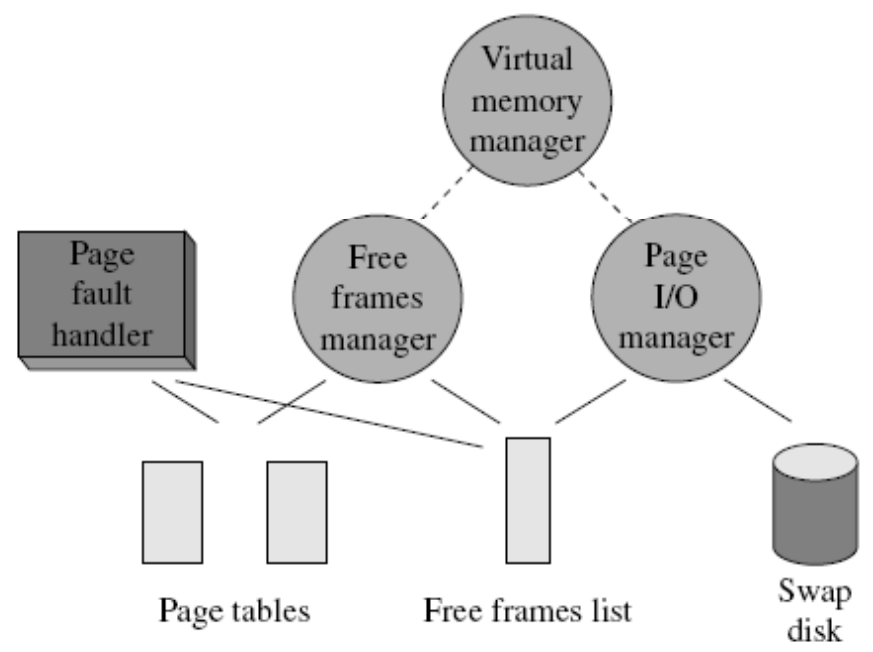 Algoritmos de substituição de páginas
Algoritmos de substituição de páginas
O algoritmo ideal
Sempre que for necessária uma substituição de páginas, a que deveria sair será aquela que só será utilizada daqui a mais tempo
Este algoritmo não é realizável, pois requer conhecimento do futuro
Usado como “benchmark”
A aproximação é tentar descartar as páginas que são pouco utilizadas, ou que já não são utilizadas há muito tempo, na esperança de que não venham a ser utilizadas brevemente
26
Algoritmos de substituição de páginas
LRU (Menos usada Recentemente -- Least recently used)
A página a substituir será a que não é acedida à mais tempo
Para tal, guarda-se para cada página uma marca temporal com o tempo do último acesso
Teoricamente este algoritmo é o que efetua a melhor escolha na página a substituir
Bom desempenho a um custo elevado:
Na prática, este algoritmo obriga à existência de um temporizador extra (pois as interrupções do relógio são demasiado “lentas”)
Para além disso, exige bastante espaço para guardar as marcas temporais (e.g. 64 bits) sempre que uma página é acedida
27
[Speaker Notes: Este algoritmo não é fazível: Não há suficientes bits para se guardar o timestamp do último acesso]
Algoritmos de substituição de páginas
NRU (Não usada recentemente - Not recently used):
Este algoritmo classifica as páginas carregadas em memória utilizando dois bits:
R (Referenced) – a página foi acedida desde a última interrupção do relógio
M (Modified) –a página foi modificada desde que foi carregada na memória principal
Estabelecem-se 4 classes diferentes, de acordo com R e M
Classe 0: R=0 e M=0 (não referenciada, não modificada)
Classe 1: R=0 e M=1
Classe 2: R=1 e M=0
Classe 3: R=1 e M=1 (referenciada, modificada)
A página a substituir será uma pertencente à classe mais baixa encontrada
O processo paginador percorre regularmente as tabelas de páginas e coloca R a 0
Fácil de entender, implementação mais ou menos eficiente e desempenho moderado
28
[Speaker Notes: o caso 1 ocorre quando uma página da classe 3 é apagada numa interrupção do clock (tipca/e de 20/20 ms).
as interrupções não mudam o M pois ele é necessário para saber se a página tem ou não de ser reescrita para o disco.
implicitamente, o algoritmo prefere remover uma página modificada que não foi referenciada, que uma página que está em grande uso.
o NRU é fácil de entender, mais ou menos eficiente de implementar e tem um desempenho moderado.]
Algoritmos de substituição de páginas
FIFO (First-in, first-out)
A página a substituir é a que se encontra carregada há mais tempo na memória principal
Algoritmo de fácil implementação, bastando ter uma lista com índices de páginas.
À medida que as páginas vão sendo carregadas na memória, os seus índices vão também sendo acrescentados ao fim da lista
Não considera o grau de utilização das páginas (apenas o seu tempo de permanência na memória principal)

Problema: a página que foi carregada há mais tempo pode estar a ser utilizada...
29
f
e
d
c
b
a
bit R
0
0
1
0
1
1
b
a
f
e
d
c é descartada
0
0
0
0
1
Algoritmos de substituição de páginas
Segunda chance
Algoritmo baseado no FIFO, mas que utiliza o bit de referência (R)
Antes de uma página ser descartada, analisa-se o bit R e, caso este se encontre a “1”, então é posto a “0”, mas a página não é descartada, analisando-se a próxima.
A página a descartar será a primeira que for encontrada com R=0
30
e
e
g
a
h
b
c
d
f
g
a
h
b
c
d
f
0
1
0
0
1
0
1
0
1
1
1
1
0
1
0
0
Algoritmos de substituição de páginas
Relógio
Semelhante ao algoritmo da segunda chance, mas a lista de páginas é circular
Deste modo ganha-se eficiência pois deixa de ser necessário retirar estruturas do topo da lista para as inserir no fim
31
Algoritmos de substituição de páginas
NFU (Not frequently used)
Algoritmo que tenta efetuar uma aproximação ao algoritmo LRU
Associado um contador a cada página carregada em memória, inicializado a zero quando a página é carregada
Sempre que ocorre uma interrupção do relógio, e para cada página, soma-se o valor do bit R ao contador

Problema: o algoritmo nunca esquece.uma página muito acedida no início, mas que depois deixe de ser acedida fica com um valor elevado no contador, pelo que poderá persistir na memória
32
Algoritmos de substituição de páginas
Aging
Variante do algoritmo NFU, que tenta resolver o problema descrito anteriormente
Em vez de somar o bit R ao valor do contador, desloca-se o seu conteúdo para a direita com entrada série do bit R
Deste modo consegue-se que uma página muito acedida no passado, mas que já não está a ser utilizada, fique com o valor do contador a zero após algumas interrupções do relógio






Algoritmo com boa relação custo/desempenho
página 1
página 2
página 3
página 4
33
Memória Virtual – Paginação
Thrashing
Um CPU atual executa cada instrução em menos de 1 nano-segundo
Quando ocorre uma page fault, o carregamento de uma página para a memória principal poderá demorar um tempo na ordem milisegundos
O carregamento de uma página é cerca de 1.000.000 de vezes mais lento que a execução de uma instrução...
Quando um grupo de processos começa a gerar page faults a um ritmo muito elevado diz-se que se entrou numa fase de thrashing – esta situação deve ser evitada a todo o custo
34
Memória Virtual – Paginação
Working Set (Espaços de trabalho)
O Working Set de um processo é o conjunto de páginas que estão a ser utilizadas esse processo num determinado intervalo de tempo.
Se todo o Working Set de um processo está carregado em memória, então não ocorrem page faults.
Tirando partido deste facto, existem algoritmos de substituição de páginas que funcionam tendo em conta o working set de um processo
Certos algoritmos tentam manter o working set de cada processo em memória
A ideia será substituir páginas que não se encontrem dentro do working set
35
Memória Virtual – Paginação
Política de carregamento de páginas
Paginação a pedido (Demand paging)
As páginas de um processo vão sendo carregadas à medida que ocorrem page faults – esta abordagem faz com que ocorram page faults inicialmente, até ser estabelecido o working set do processo
Paginação por antecipação (Prepaging)
Antes do processo correr, o SO carrega para a memória um conjunto de páginas – a sua previsão do working Set
36
Memória Virtual – Segmentação
Outro método de gestão de memória virtual é a segmentação
A segmentação providencia diferentes espaços de endereçamento linear designados segmentos
Um segmento é um conjunto de endereços lineares desde 0 até um máximo
Segmentos diferentes podem ter dimensões diferentes
Um processo pode possuir diferentes segmentos
37
Memória Virtual – Segmentação
Com o tempo, o swapping e a libertação de segmentos origina fragmentação...
Fragmentação
38
Memória Virtual – Segmentação
A gestão de memória segmentada é feita com recurso a tabelas de descritores de segmentos
39
Memória Virtual – Segmentação
Vantagens:
Fácil implementação de partilha de dados
Divisão de um processo em segmentos diferentes (e.g., código, heap, stack)
Múltiplos espaços de endereçamento linear por processo
Desvantagens:
Maior fragmentação da memória
Impossibilidade de se definirem segmentos maiores do que a memória física (a não ser que se utilize também paginação ou overlays)
40
Memória Virtual – Misto
De forma a tirar partido da paginação e da segmentação pode-se utilizar um esquema misto
A um esquema misto também se costuma dar o nome segmentação com paginação
Um esquema misto era utilizado no sistema operativo Multics
O processador Pentium também contém suporte para este tipo de esquema, mas os SO Linux e Windows não tiram partido desta potencialidade
41
Memória Virtual – Misto
Vantagem:
Elimina as desvantagens de um esquema puro de segmentação, mas mantém as suas vantagens
Desvantagens:
Maior complexidade das MMUs
Mais acessos à memória para conversão de endereços virtuais em físicos
42
Gestão de Memória – UNIX
As primeiras versões do UNIX utilizavam gestão de memória baseadas em segmentação (partições variáveis) e swapping
Atualmente, praticamente todas as versões do UNIX utilizam memória virtual paginada
Processos responsáveis pela gestão de memória
page daemon – gere as page tables e o core map e executa o algoritmo de substituição de páginas
swapper – efetua as transferências de páginas entre a memória principal e secundária
43
Gestão de Memória – UNIX
Espaço de endereçamento dos processos
Dividido em 3 regiões:
texto – contém o código do programa, e nunca é alterado ao longo do tempo
dados – pode crescer através da reserva dinâmica de memória
stack – cresce e decresce ao longo do tempo, à medida que vão havendo chamadas a funções
NOTA: não é utilizada segmentação, por isso estas regiões correspondem a um conjunto de páginas
Cada região tem uma tabela de páginas própria
Dois processos diferentes podem partilhar o mesmo segmento de texto (se o programa executado for o mesmo)
44
Gestão de Memória – UNIX
Espaço de endereçamento dos processos
Espaço virtual do processo A
Espaço virtual do processo B
Molduras
45
Gestão de Memória – UNIX
Core Map
Estrutura com informações acerca das molduras (page frames)
Contém uma entrada por moldura
Tipicamente cada entrada do Core Map tem as seguintes informações
Índices da próxima moldura livre e da anterior
Nº de bloco em disco correspondente à página carregada
Índice para a process table do processo ao qual pertence a página carregada na moldura
Bit que indica se a moldura se encontra livre
Bit que indica se está a decorrer uma transferência de página da  moldura para o disco (e vice-versa)
Bit que indica se a página carregada deve permanecer sempre na memória RAM
46
Gestão de Memória – UNIX
Tanto o Core Map como o núcleo (kernel) do sistema operativo permanecem sempre carregados na memória principal
Sempre carregados em memória principal
47
Gestão de Memória – UNIX
Algoritmo de substituição de páginas
Originalmente era utilizado o algoritmo do relógio a correr sobre o core map. À medida que as memórias foram crescendo em dimensão, verificou-se que este algoritmo perdia eficiência
O algoritmo foi modificado de modo a ter dois ponteiros (Two-handed clock)
O sistema tenta sempre manter um conjunto de molduras livres na memória principal (tipicamente ¼ das molduras) – o page daemon acorda quando não há molduras livres suficientes
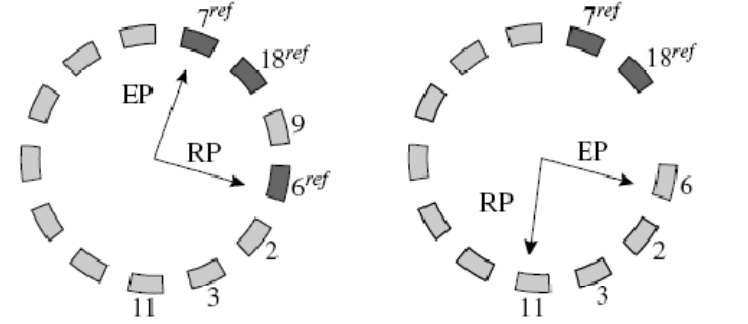 48
[Speaker Notes: Two pointers are maintained: Resetting pointer (RP) and examining pointer (EP)]
Gestão de Memória – Linux
Esquema de paginação a pedido sem conceito de Working Set
Esquema de paginação com 3 níveis 
na arquitetura Pentium, o nível do meio fica com apenas uma entrada – o que equivale a ter apenas 2 níveis no total
Nas arquiteturas Pentium Pro e posteriores podem ser utilizados os 3 níveis
49
Gestão de Memória – Linux
Algoritmo de substituição de páginas
Processo kswapd (daemon) – acorda de 1 em 1 segundo para ver se há suficientes molduras livres
O algoritmo de substituição executa várias vezes as mesmas rotinas com graus de exigência crescentes, procurando diferentes tipos de páginas a substituir:
Páginas em cache – semelhante ao relógio
Páginas partilhadas – descarta as que não estão a ser utilizadas por nenhum utilizador
Restantes páginas – analisadas por ordem crescente de endereço virtual, com um funcionamento semelhante ao algoritmo do relógio
Processo bdflush (daemon) – efetua cópias de páginas modificadas para o disco
50